Крокодилы.
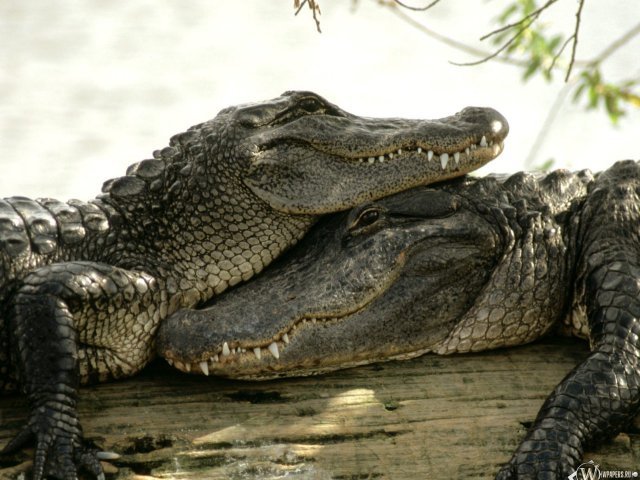 Конец.
Спасибо за внимание.